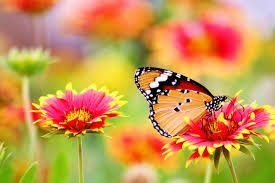 সবাইকে শুভেচ্ছা
শিক্ষক পরিচিতি
মদনগোপাল সরদার
সহকারি শিক্ষক (বিজ্ঞান) 
মহেশ্বরীপুর মাধ্যমিক বিদ্যালয়। 
কয়রা, খুলনা।
মোবাইল নং- 01911898862
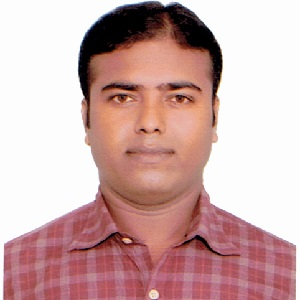 পাঠ  পরিচিতি
শ্রেনিঃ অষ্টম
অধ্যায়ঃ দ্বিতীয়
লক্ষ্য করি -
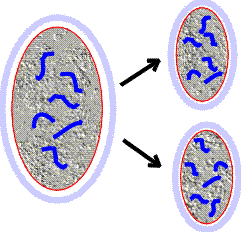 কি দেখতে পাচ্ছ?
আজকের পাঠ
কোষ বিভাজনের প্রকারভেদ
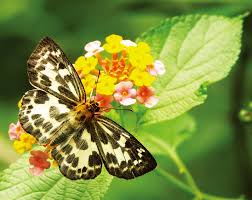 শিখনফল
এ পাঠ শেষে শিক্ষার্থীরা
১. কোষ কী তা বলতে পারবে । 
২. কোষ বিভাজনের প্রকারভেদ করতে পারবে । 
৩. কোষ বিভাজনগুলোর বৈশিষ্ট্য লিখতে পারবে ।
৪. কোষ বিভাজনের গুরুত্ব লিখতে পারবে ।
লক্ষ্য করো
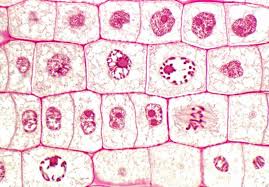 কি দেখতে পেলে?
১. কোষ কাকে বলে?
২. কোষ বিভাজন কতো প্রকার ও কী কী ?
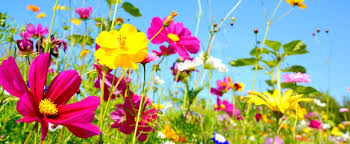 উত্তরঃ 
     কোষ বিভাজন ৩ প্রকার । যথা
- 
১.  অ্যামাইটোসিস কোষ বিভাজন 
২. মাইটোসিস কোষ বিভাজন ও
৩. মিয়োসিস কোষ বিভাজন ।
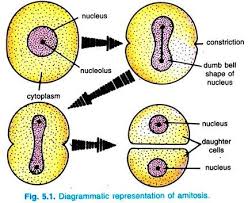 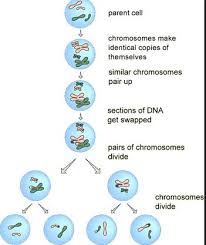 চিত্রগুলো লক্ষ্য করো
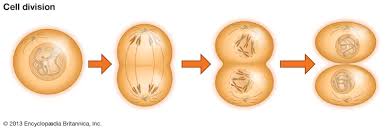 প্রত্যেক প্রকার কোষ বিভাজনের
 ২টি করে বৈশিষ্ট্য লিখ ।
অ্যামাটোসিস
i. এ কোষ বিভাজন এককোষী জীবে ঘটে ।
ii.নিউক্লিয়াস ও সাইটোপ্লাজম একসাথে বিভাজিত হয় ।
i.  মাতৃকোষটি বিভাজিত হয়ে সমগুণ সম্পন্ন দুটি অপত্য
     কোষ সৃষ্টি হয় ।
ii. উদ্ভিদের বর্ধনশীল অংশে একোষ বিভাজন ঘটে ।
মাইটোসিস
i. একোষ বিভাজনে একটি কোষ থেকে চারটি   
    কোষের সৃষ্টি হয় ।
ii.জীবের জনন কোষ সৃষ্টির সময় জনন মাতৃকোষে 
    এ বিভাজন ঘটে ।
মিয়োসিস
চিত্রগুলো লক্ষ্য করো
1. মাইটোসিস ও মিয়োসিসের পার্থক্য লিখ ।
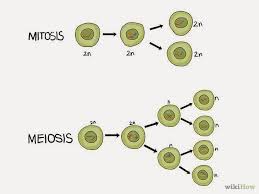 কোষ বিভাজন
মূল্যায়ন
১। অ্যামাইটোসিস কোষ বিভাজন প্রক্রিয়ায় কয়টি অপত্য কোষ সৃষ্টি হয় ?
   ক) ১টি        খ) ২টি         গ) ৩টি        ঘ) ৪টি
২। মাইটোসিস কোষ বিভাজনে-
দেহ কোষের বৃদ্ধি ঘটে ।
নিউক্লিয়াস একবার বিভাজিত হয় ।
মাতৃকোষের ক্রোমোজোম সংখ্যা ও অপত্য কোষের ক্রোমোজোম  
      সংখ্যা সমান থাকে ।
নিচের কোনটি সঠিক?
ক) i ও ii      খ) i ও iii       গ) ii ও iii      ঘ) i, iiও iii
বাড়ির কাজ-
জীবের বৃদ্ধিতে কোন বিভাজন অতীব গুরুত্ত্বপূর্ণ
    এবং সে বিভাজনের ৮টি বৈশিষ্ট্য লিখ।
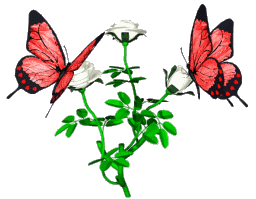 ধন্যবাদ